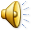 «Осень»
Дробилко Данила
МКОУ СОШ №14
8 класс
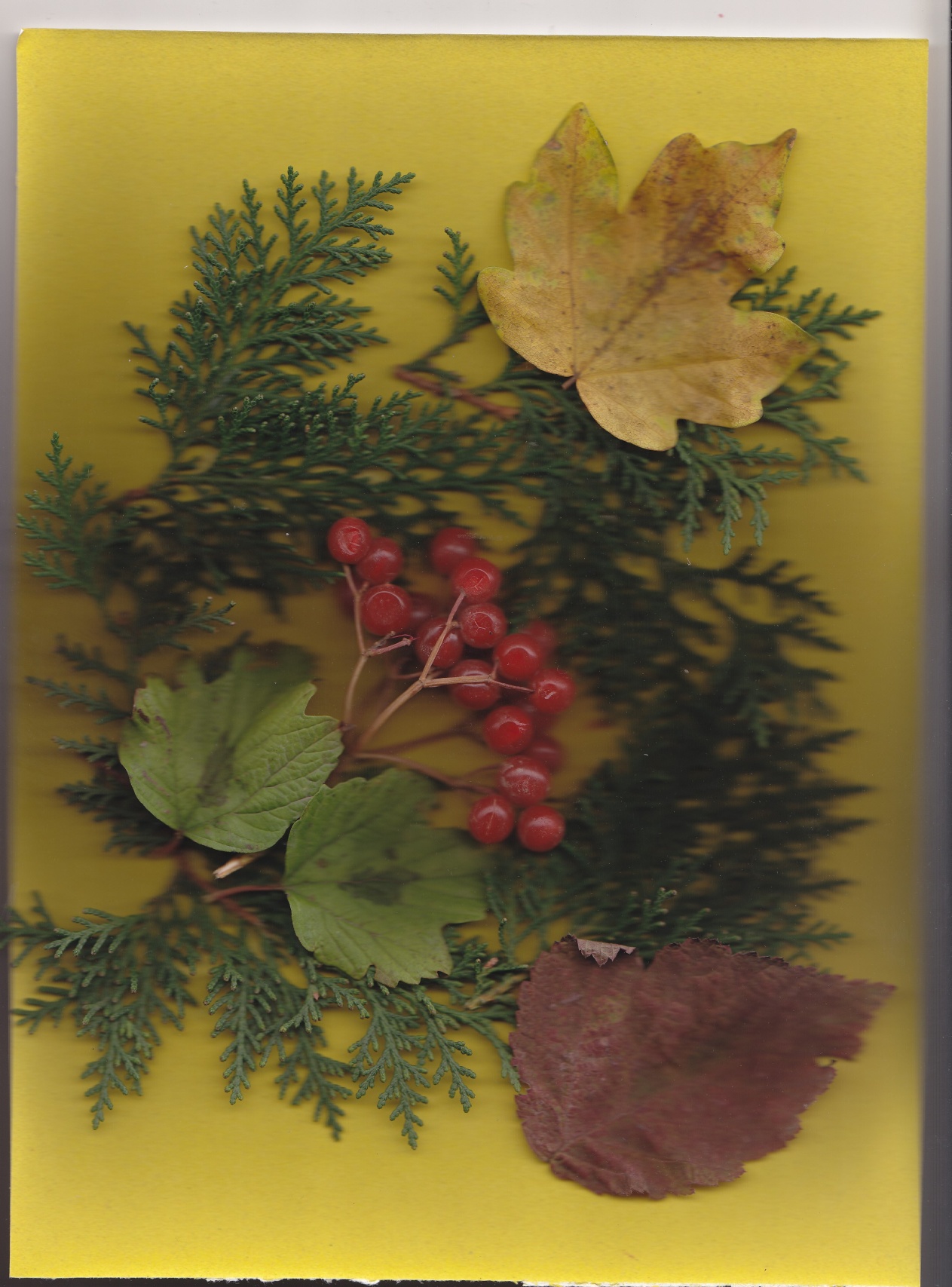 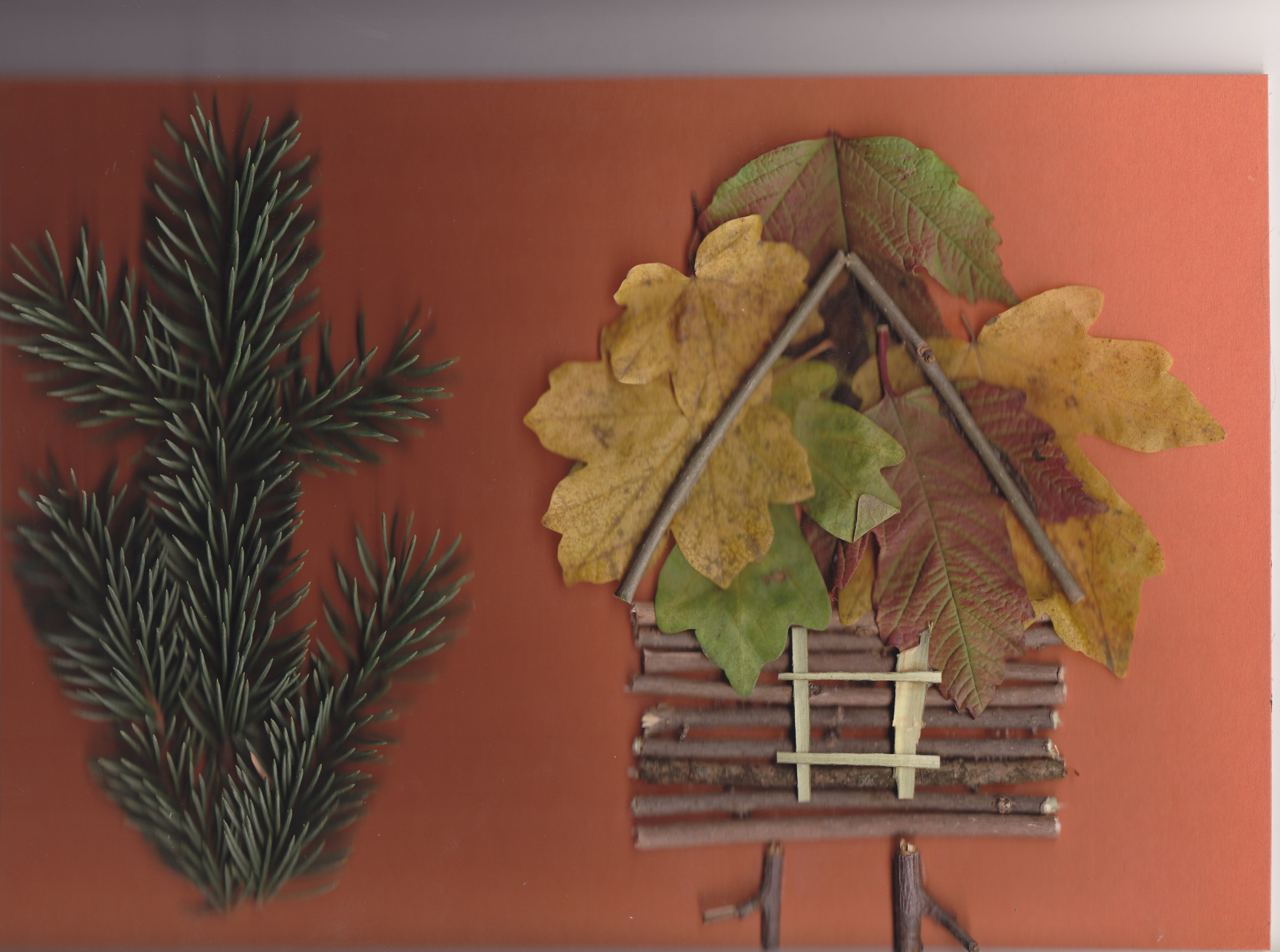 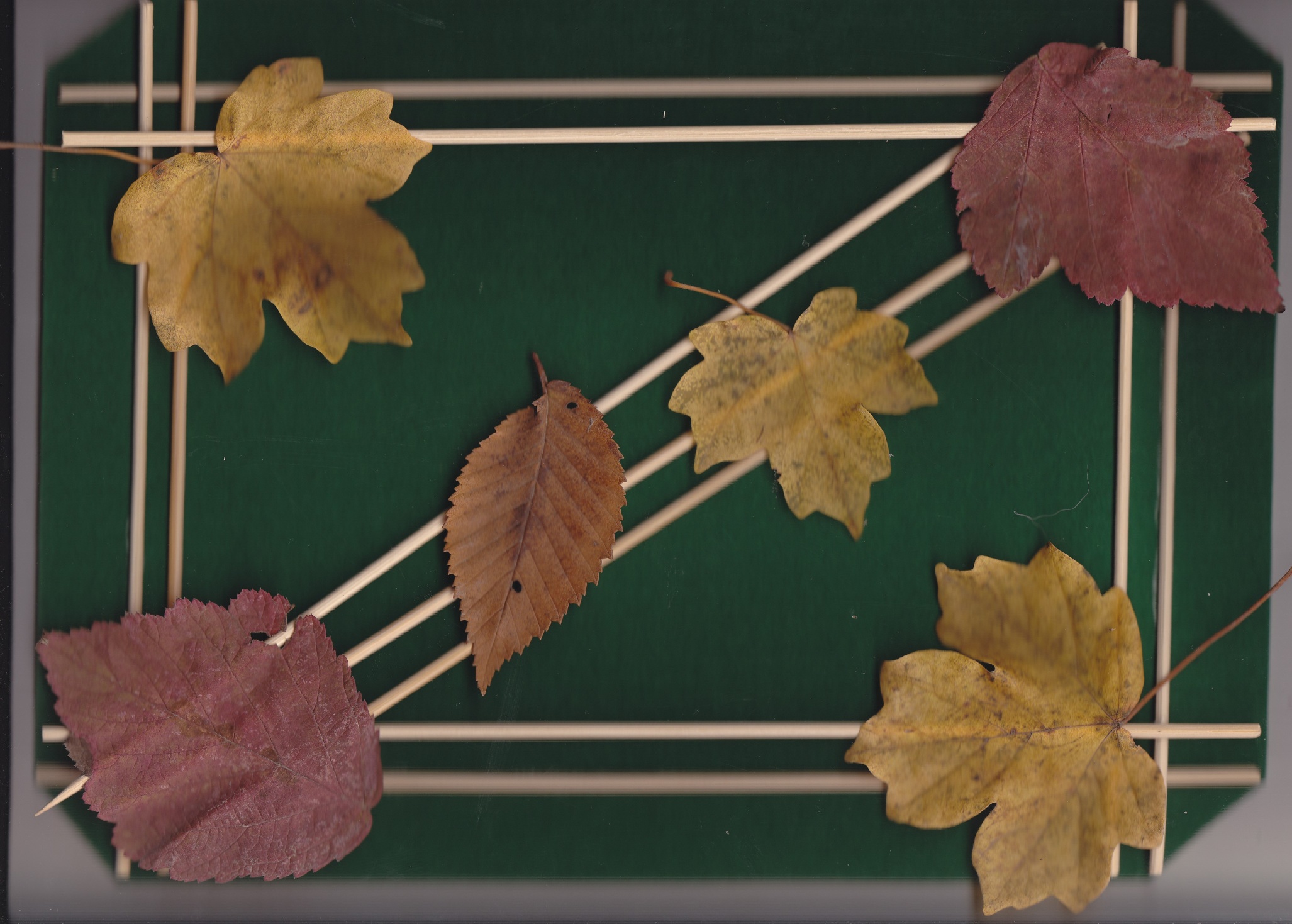